Weather & Climate
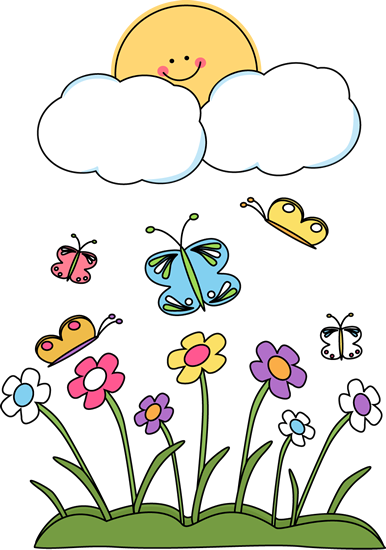 Week 2
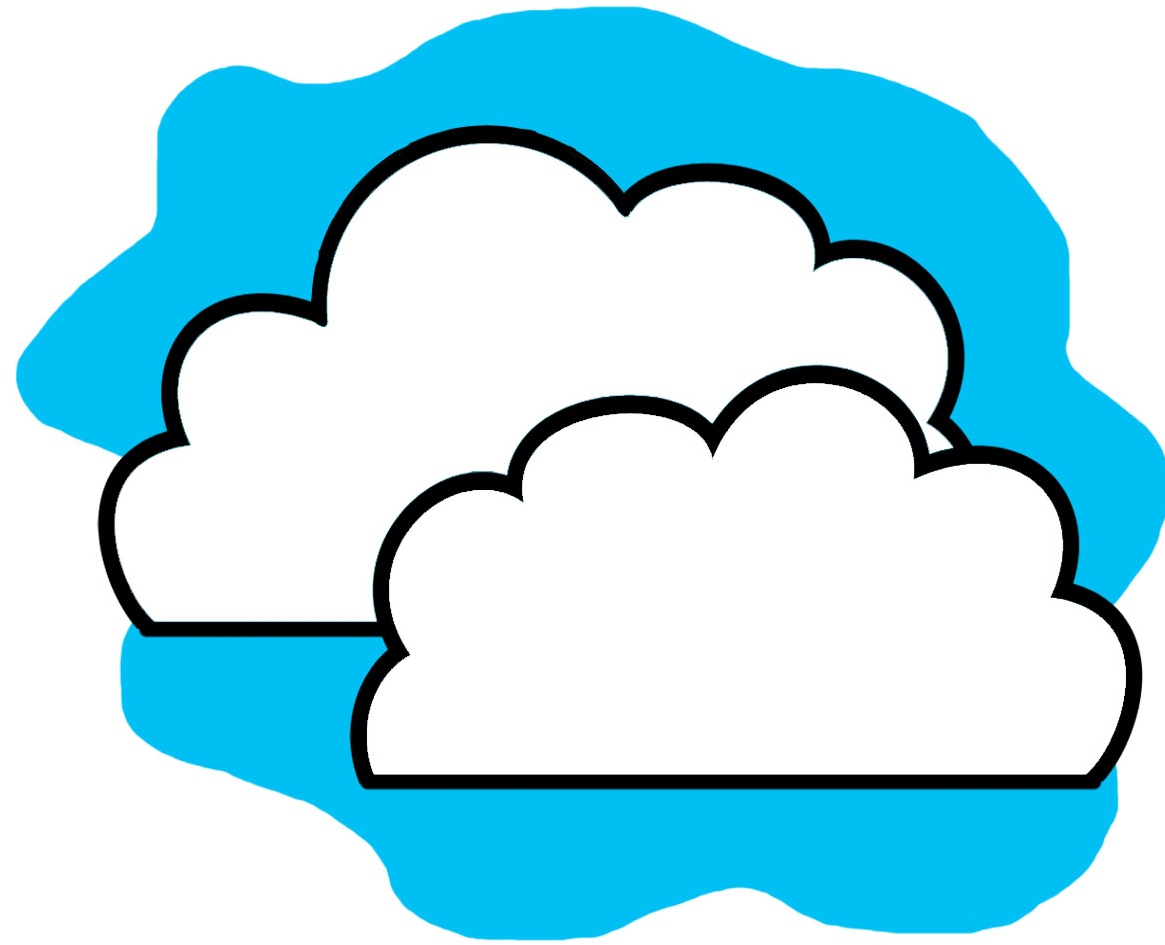 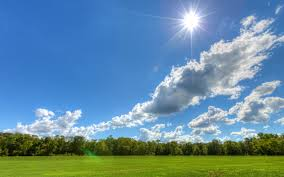 Describe the weather!
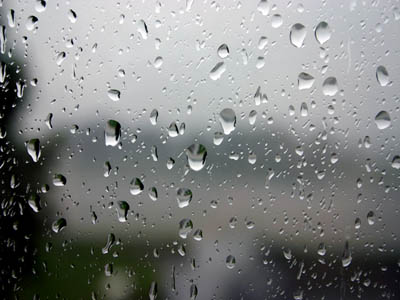 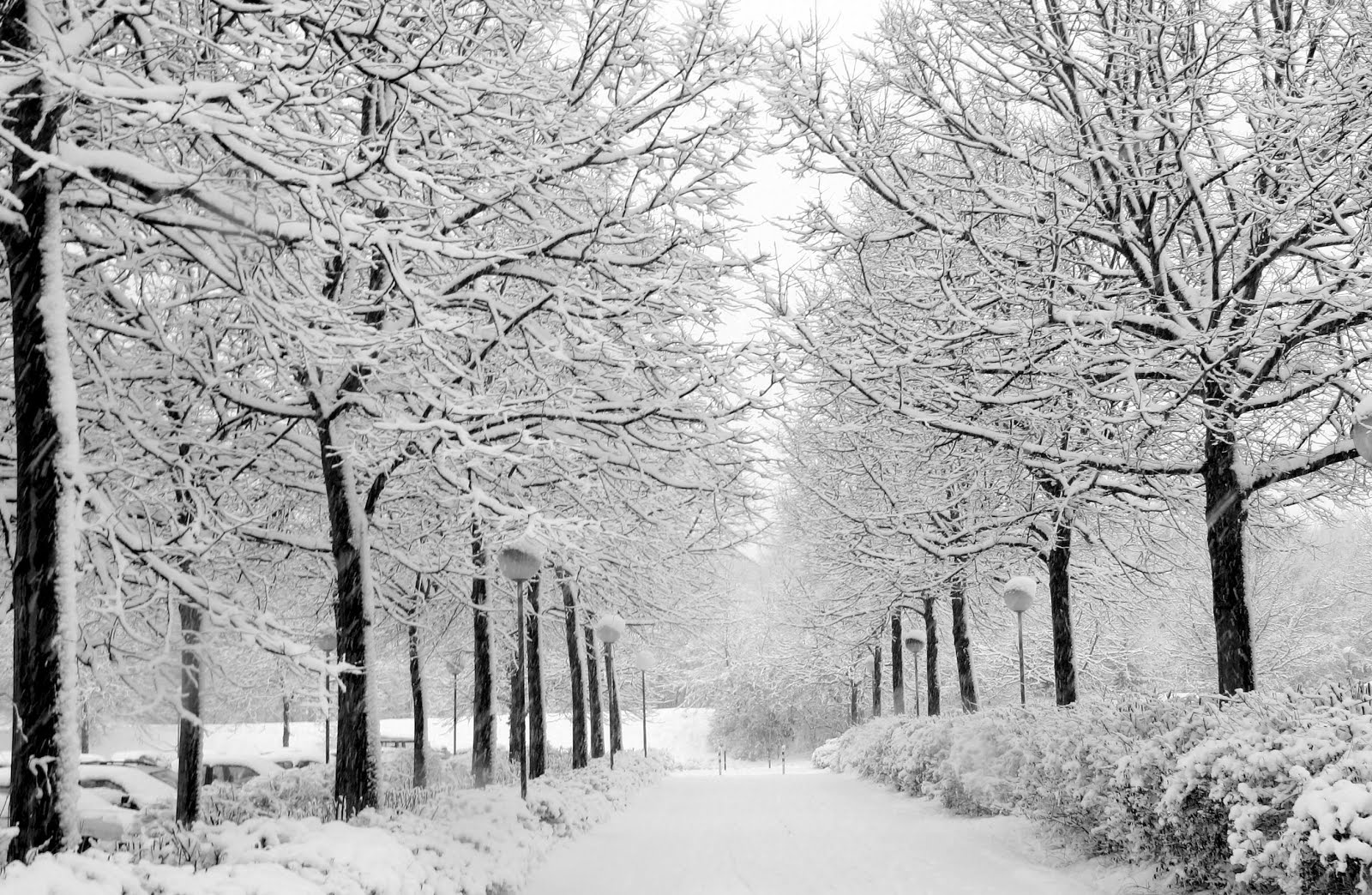 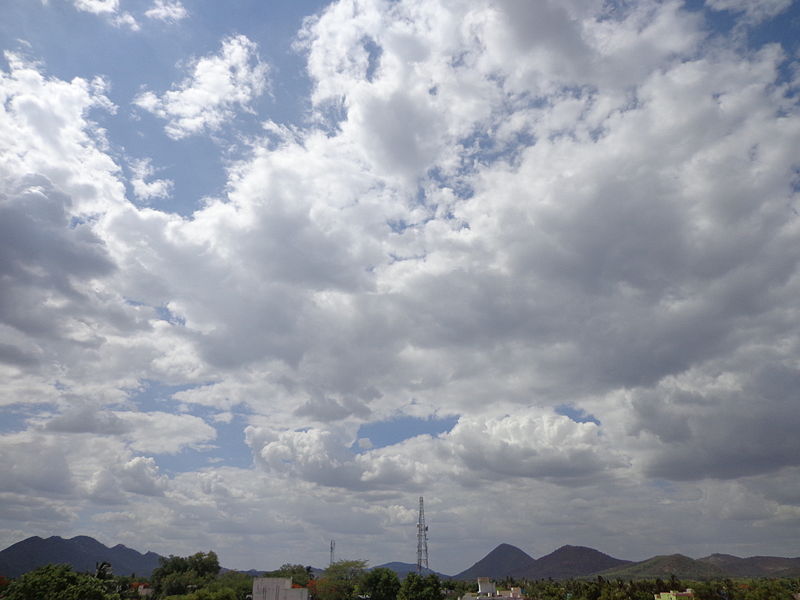 How to predict the weather?
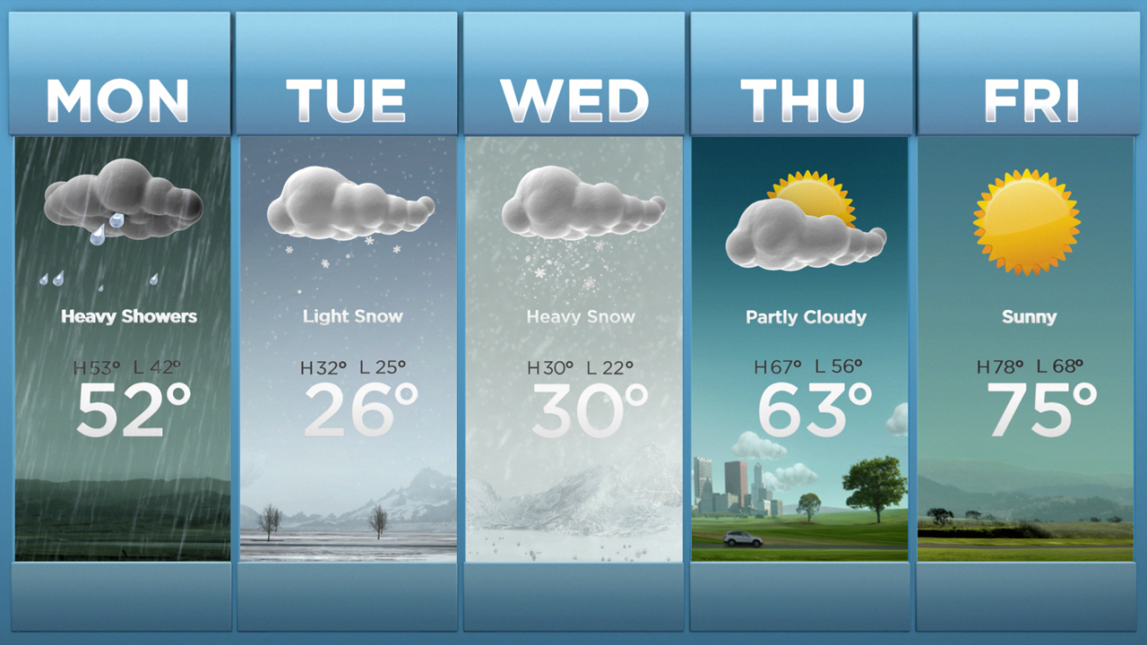 Temperature is a number that shows how HOT or COLD it is!
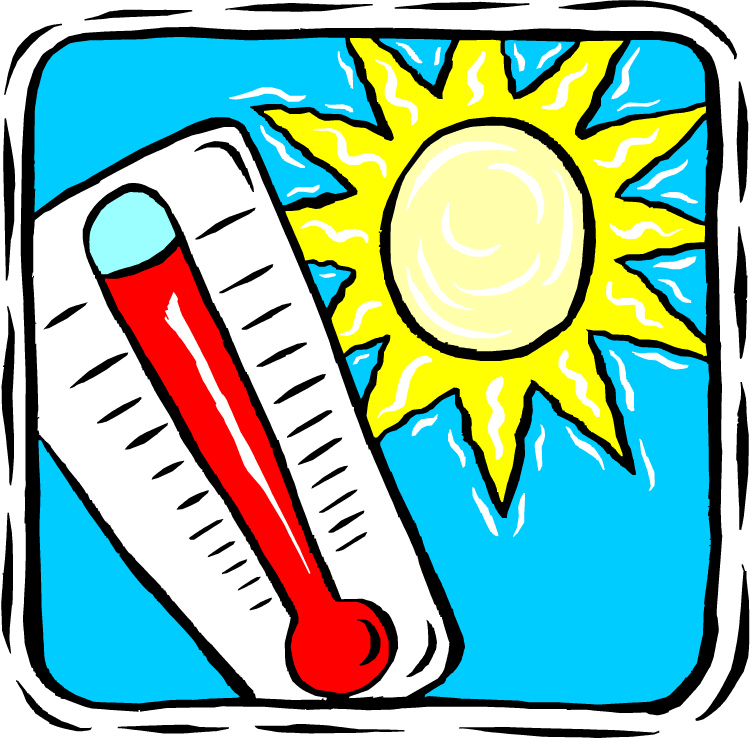 We use a thermometer to measure the temperature outside
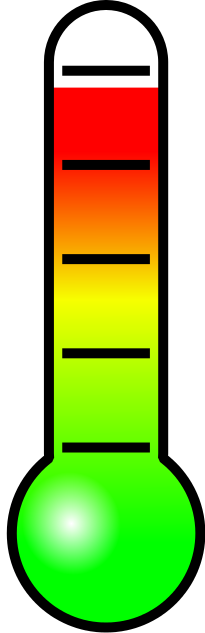